O For A Faith That Will Not Shrink
AZMON
CM
3/2
Ab/Eb - SOL

Verses: 3
PDHymns.com
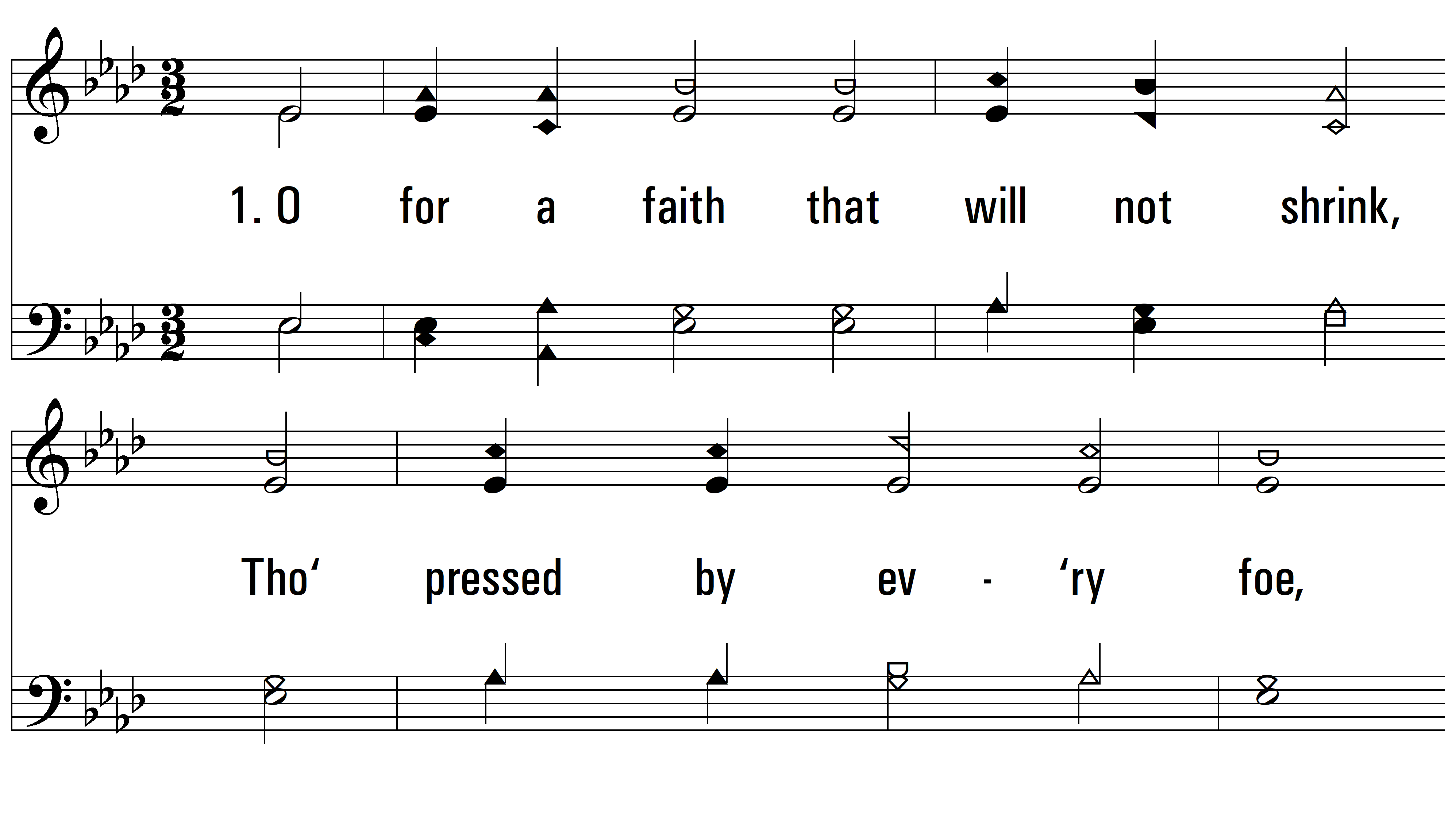 vs. 1 ~ O For A Faith That Will Not Shrink
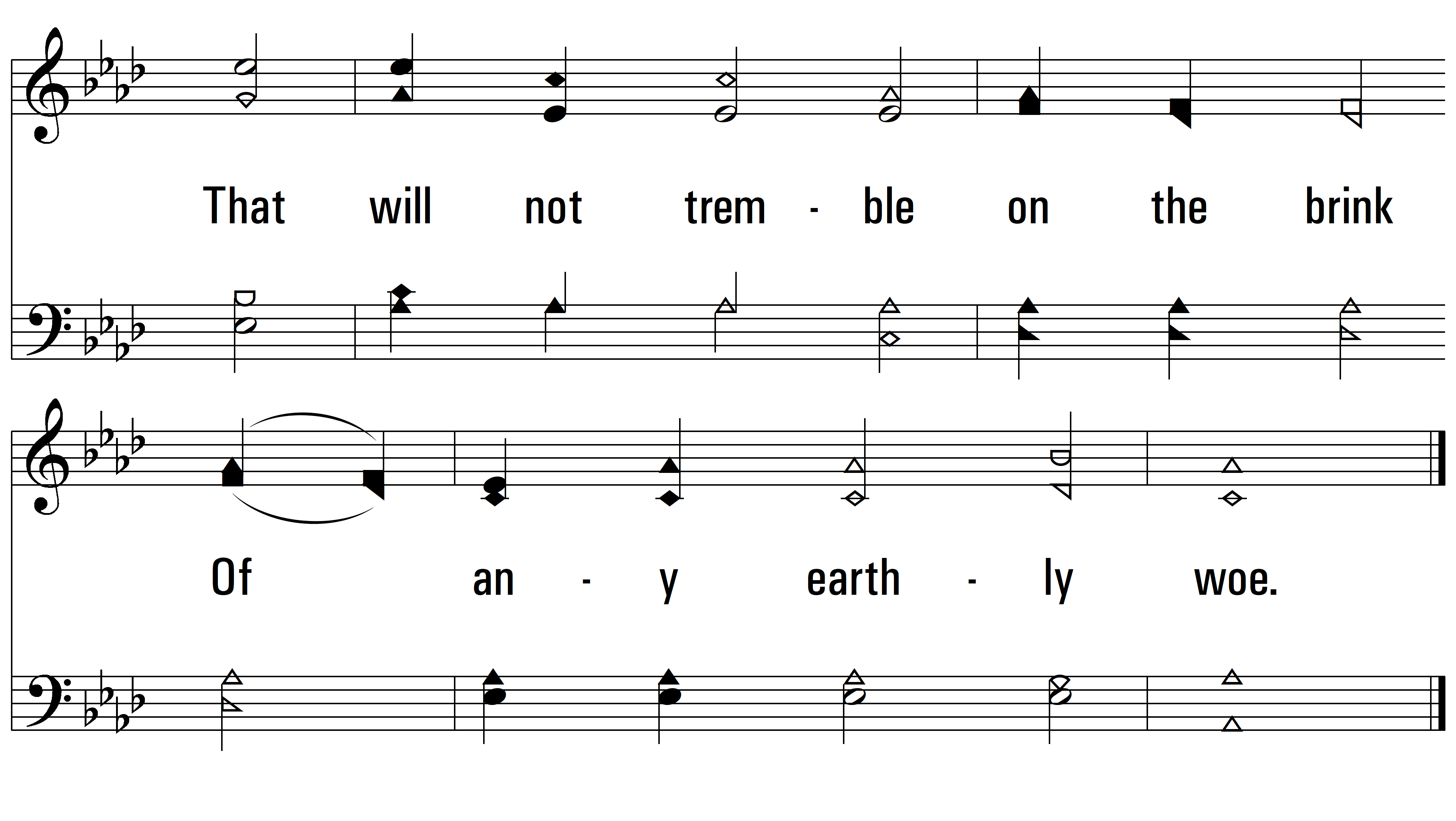 vs. 1
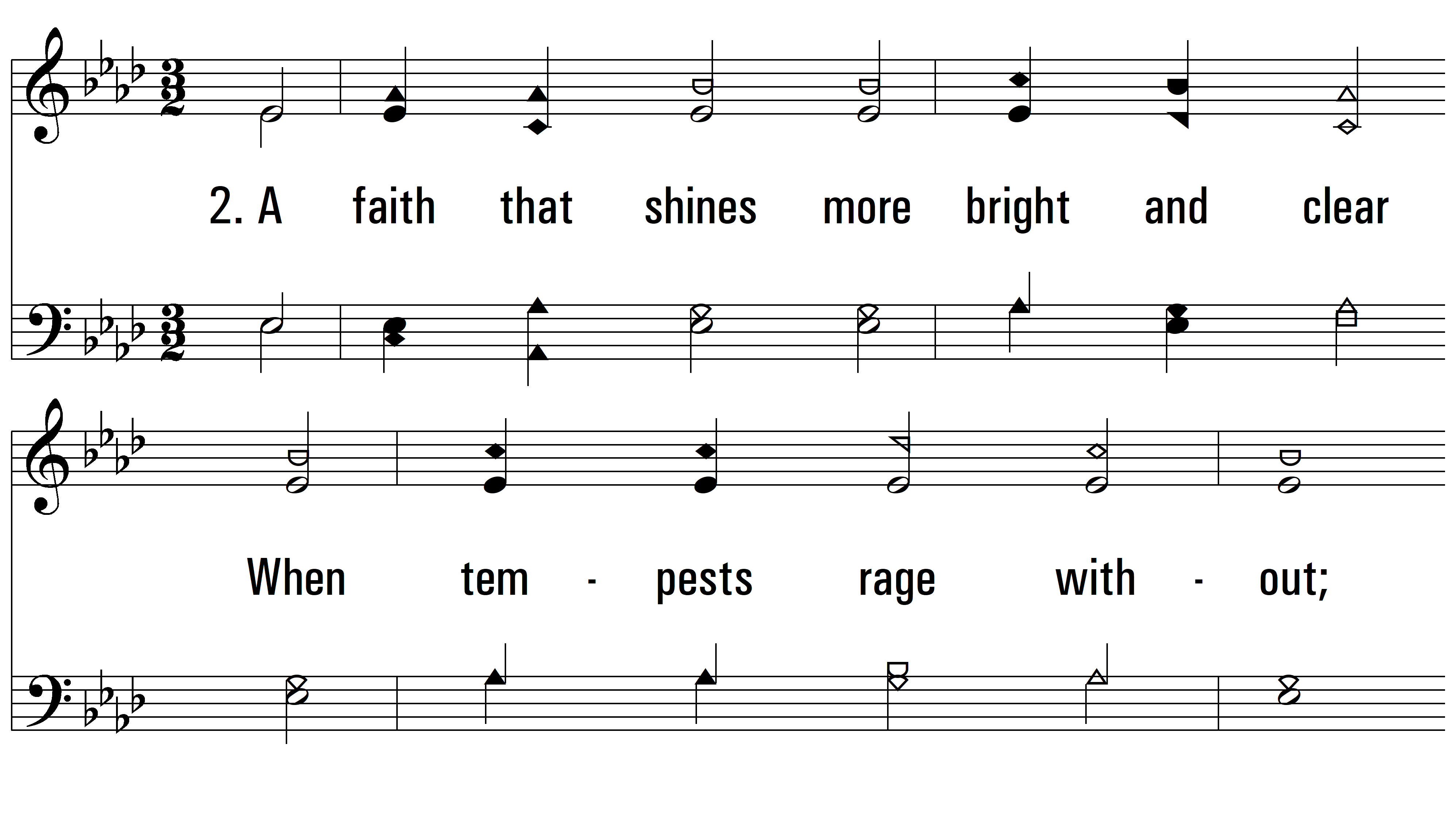 vs. 2 ~ O For A Faith That Will Not Shrink
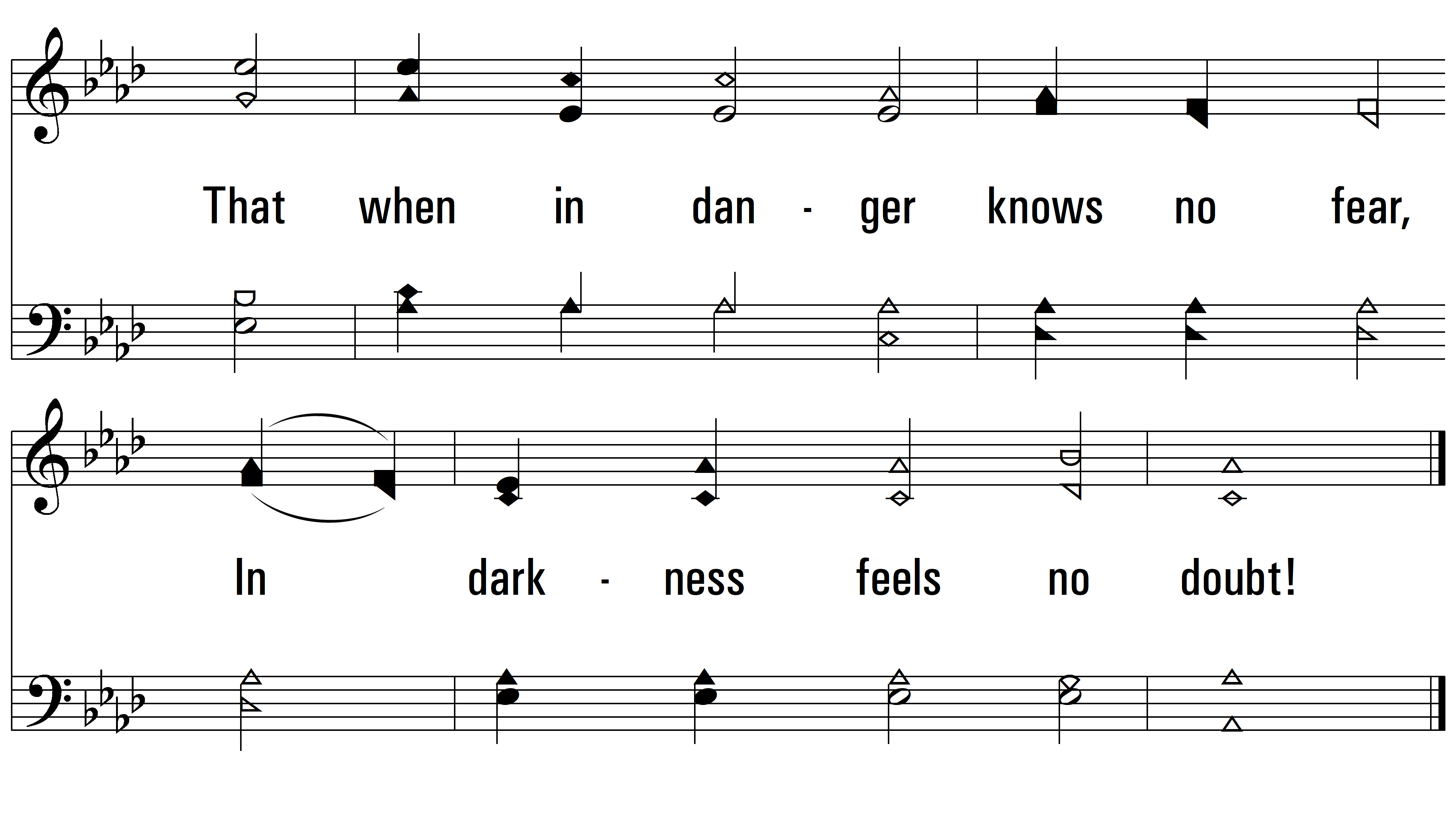 vs. 2
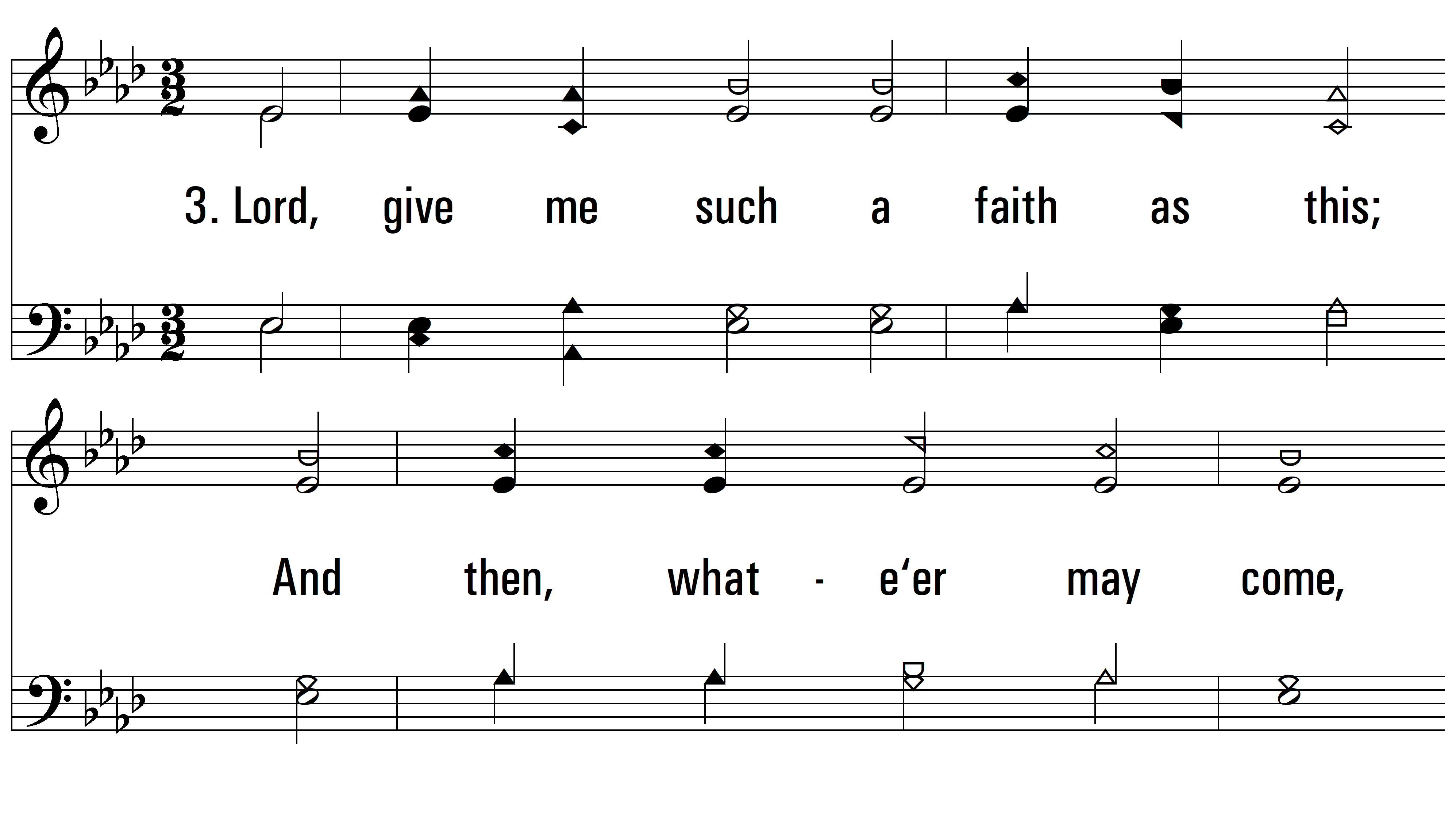 vs. 3 ~ O For A Faith That Will Not Shrink
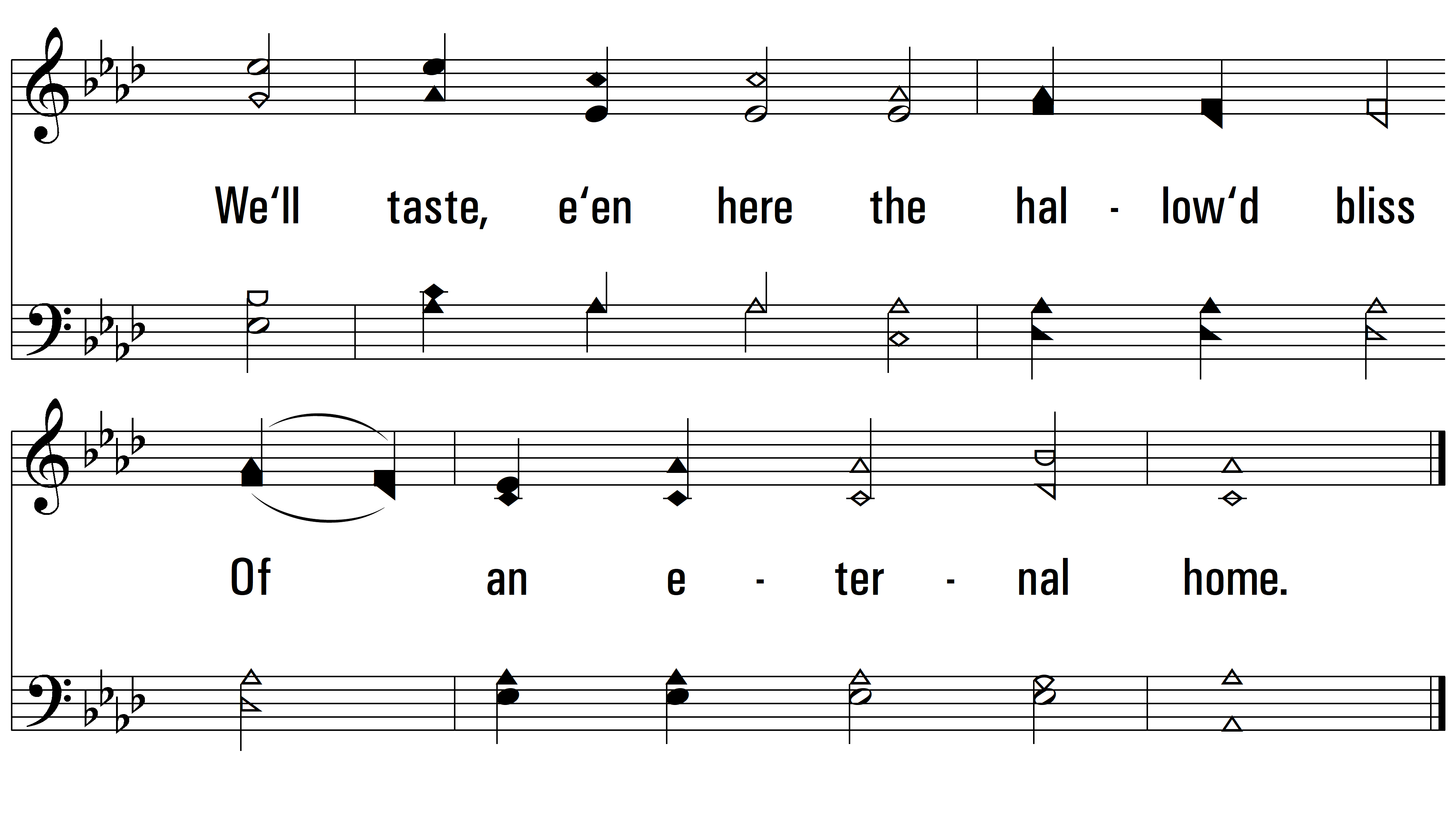 END
PDHymns.com
vs. 3